Dependent Clauses
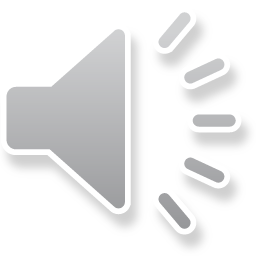 Pedagogical Grammar by Prof Shakeel Amjad
1
Dependent clauses
Now all the three types of clauses are explained in detail.
Noun clause
A noun clause is a dependent clause that can be used in the same way as a noun or pronoun. It can be a subject, predicate nominative, direct object, appositive, indirect object, or object of the preposition. 
Some of the words that introduce noun clauses are that, whether, who, why, whom, what, how, when, whoever, where, and whomever. 
Notice that some of these words also introduce adjective and adverb clauses.
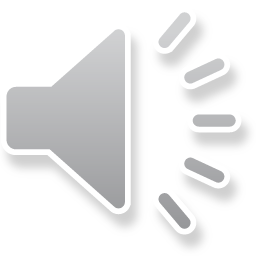 Pedagogical Grammar by Prof Shakeel Amjad
2
Dependent clauses
i.  Subject:	                            What he said was nothing but a pack of lies.
ii.  Predicate Nominative:	Prof. Shibly is what others wanted to see him.
iii.  Direct Object:	              He thinks that he can make the most of himself by writing books.
iv.  Appositive:	                            His plan that I should resign remained unsuccessful.
v.  Indirect Object:	              Present whoever wins the race the first prize.
vi.  Object of the Preposition:   The first prize goes to whoever wins the race.
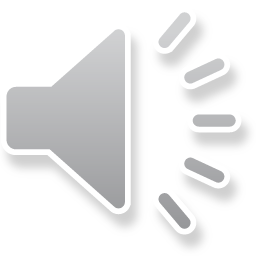 Pedagogical Grammar by Prof Shakeel Amjad
3
To check a noun clause substitute the pronoun it or the proper form of the pronouns he or she for the noun clause. 
 
Examples: 
 
i.	I know who said that. (I know it.) 
ii.	Whoever said it is wrong. (He is wrong.) 
 
Sometimes a noun clause is used without the introductory word. 
Example:
i.	I know he is here. (I know that he is here.)
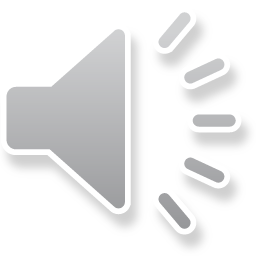 Pedagogical Grammar by Prof Shakeel Amjad
4
There are four types of Noun Clauses.
 
i. 	That Clause:
a.	I know that people have different opinions about everything.
						that clause
 
ii.	Wh-word Clause:
They begin with wh-words such as who, whoever, what, whatever, where, wherever, when, which, how, how much, how many, etc.
	
	a.	I don’t know where he lives.
	b.	Prof. Shibly explained to the students how English sentences are formed.
	c.	Do you know which answer is correct?
	d.	What you said was not known to me.
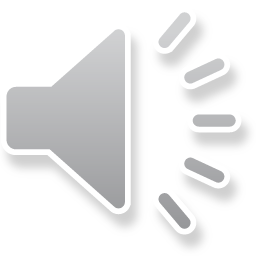 Pedagogical Grammar by Prof Shakeel Amjad
5
iii.	If/whether Clause:
	a.	These clause, begin with whether or if.
	b.	I don’t know whether (or nor) I should take computer science (or not).
						whether clause
	c.	A teacher determines if the answer is correct (or not).
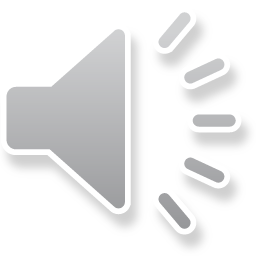 Pedagogical Grammar by Prof Shakeel Amjad
6
IV Subjunctive Noun Clause:
After certain verbs such as advise, direct, recommend, suggest, demand, etc. and adjectives admirable, important, essential, necessary, urgent, etc. the that clauses are subjunctive clauses. For example:
 
a.	The company president urged that the marketing department be more aggressive.	       			Subjunctive (that) Noun Clause
 
b.	He insisted that the college not lose any more student to its competitors.						            Noun Clause
 
c.	It was recommended that the department not hire new staff at the time.							    Subjunctive Noun Clause
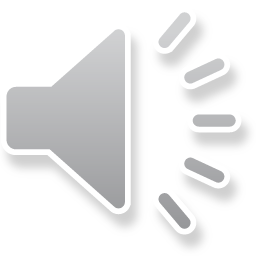 Pedagogical Grammar by Prof Shakeel Amjad
7
Find the noun clauses in the following sentences and tell how they are used. (Subject, predicate nominative, direct object, appositive, indirect object, or object of the preposition)

One should profit from what he sees and learns.
Her idea that I hire you was a very good one.
We wonder what your plans for the trip are.
My hope is that we may visit in Karachi.
Why you did not hire me is hard to comprehend.
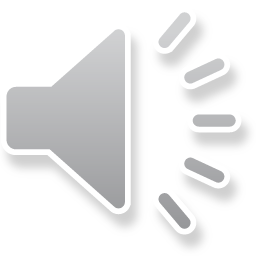 Pedagogical Grammar by Prof Shakeel Amjad
8
Relative Clause:
The adjective clause is used to modify a noun or a pronoun. 

It will begin with a relative pronoun (who, whose, whom, which, and that) or a subordinate conjunction (when and where). 

Those are the only words that can be used to introduce an adjective clause. 

The introductory word will always rename the word that it follows and modifies except when used with a preposition which will come between the introductory word and the word it renames.
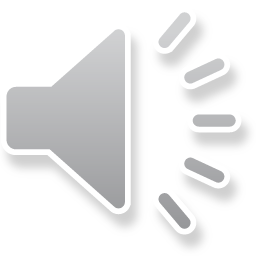 Pedagogical Grammar by Prof Shakeel Amjad
9
Examples: 

The student whose hand was up gave the wrong answer. (Whose hand was up is the adjective clause with whose, the relative pronoun, renaming and modifying student.) 

ii.	Hassan is a person in whom I can place my confidence. (In whom I can place my confidence is the adjective clause with whom, the relative pronoun, with the preposition in between it and person, the word that whom renames and modifies.)
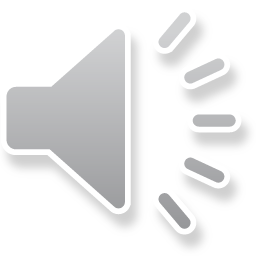 Pedagogical Grammar by Prof Shakeel Amjad
10
A relative clause is a dependent clause that functions as an adjective; that is, it modifies a noun or pronoun. 
For this reason, relative clauses are also called adjective clauses. 
	i.	This is the book which I wanted last year. 
	ii.	Everyone who studied for the exam passed it easily.
 
In this first sentence, the dependent clause which I wanted is a relative clause that modifies the noun phrase the book.

This noun phrase is the antecedent of the relative clause.
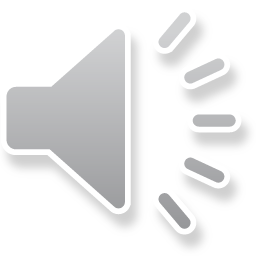 Pedagogical Grammar by Prof Shakeel Amjad
11
Find the adjective clause in the following sentences and tell which word it modifies.

I play a kind of music that nobody likes.
The man whom you saw was not the famous actor.
I remember the day when I took my first class.
I have a neighbor whose parents live in Australia.
The hint that I learned about cleaning the room saved me much work.
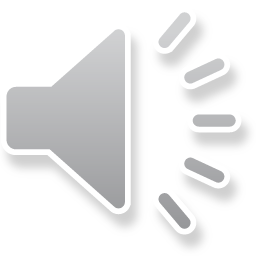 Pedagogical Grammar by Prof Shakeel Amjad
12
Relative Pronouns as Subjects:
	
A relative pronoun may be the subject of its own clause. Subject pattern relative clauses are formed as follows:
		Who
		Which	+ verb + complement
		That
	Football, which is the most popular American sport, began at Harvard University.
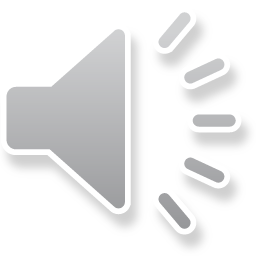 Pedagogical Grammar by Prof Shakeel Amjad
13
Relative Pronouns as Objects:
 
	A relative pronoun may be an object in its own clause. Object pattern relative clauses are formed as follows:
		Whom
		Which 	+ subject + verb + complement
		That
		The address that he gave me was incorrect.
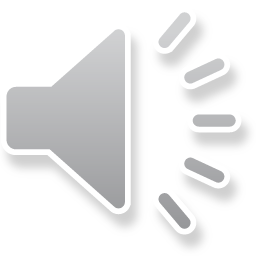 Pedagogical Grammar by Prof Shakeel Amjad
14
Possessive Relative Clauses:
 
In these clauses, which show possession, the relative pronoun whose replaces a possessive word such as Ali, his , our their, the company’s or its, possessive relative clauses can follow the subject or the object pattern, and they may be restrictive or nonrestrictive.
Example:	You must trust only that person whose honesty is above board.
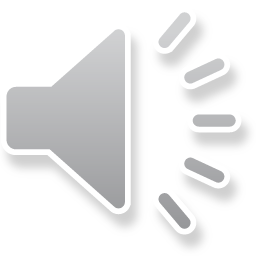 Pedagogical Grammar by Prof Shakeel Amjad
15
Find the adjective clause in the following sentences and tell which word it modifies.
The singer that you see on stage is my friend.
The owner is a woman by whom many things have been accomplished.
The teacher who gives the girls piano lessons lives next door.
The man whose leg was broken was taken to the hospital.
This is the place where he started his business.
The ride that we rode at the amusement park was very scary.
Here is the place where the plane wrecked.
The diamond in that ring that Ali bought was gigantic.
The dress that the Queen is wearing weighs fifty pounds.
The student whose hand was raised shouted out the answer.
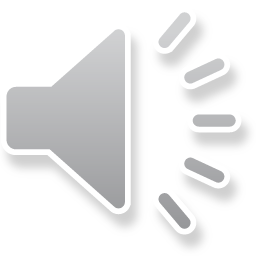 Pedagogical Grammar by Prof Shakeel Amjad
16
Adverbial Relative Clauses:
Relative clauses may also be introduced by the relative adverbs when and where. 
Adverbial relative clauses refer to a time or a place, and they replace entire prepositional phrases like Sunday and in the city. 
Adverbial relative clauses may be restrictive or nonrestrictive. 
They are composed of 
		When 
		 + subject + verb + complement
		where
 
The lives of thousands of Muslims changed during the night of August 13, 1947, when Pakistan came into being.
Using the various kinds of clauses as with the use of the verbals can give variety to your sentences. Adjective clauses can be used that way.
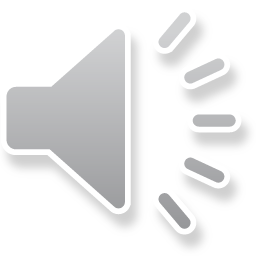 Pedagogical Grammar by Prof Shakeel Amjad
17
Combine the following sentences using an adjective clause using the introductory words who, whose, whom, which, that, when and where.
They followed the strange man. He had just come from the dark alley.
The plot is covered with salt grass. We play baseball there.
A minute passed in complete silence. Tahir announced his wedding plans then.
The newspaper had been delivered late. It is the one I receive.
I bought Jim a book. The book is about magic.
The school has been closed. The students were exposed to asbestos there.
The clinic processed the MRI. The MRI showed my back problem.
Hassan contacted the artist. The artist was going to paint his portrait.
The hour went by very slowly. We were waiting for their arrival.
The children were lost there. I found them in the woods.
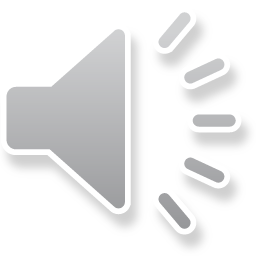 Pedagogical Grammar by Prof Shakeel Amjad
18
In using an adjective clause, you should always place it as near to the word it modifies as possible. 

If you misplace the adjective clause, it makes a ridiculous sentence or one that is unclear. 
Examples: 
Misplaced:	I waved to my dog from the car that had just licked my face. (The car did not lick my face; the dog did.)
Placed:	From the car I waved to my dog that had just licked my face. (Now the clause is as close as it can be to the word it modifies. That is next to dog.)
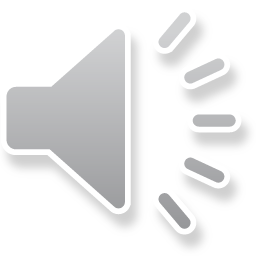 Pedagogical Grammar by Prof Shakeel Amjad
19
Rewrite the following sentences placing the adjective clause in the correct place.

They drove to the lake in their new car where they love to fish for bass.
The large limousine pulled up to the curb which was loaded with students for the picnic.
The new tricycle was smashed on the driveway that had been delivered yesterday.
We showed the pictures to our friends that we had taken at the wedding.
We caught several fish with the new bait which we cooked for dinner.
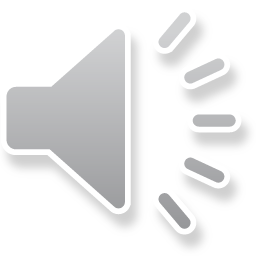 Pedagogical Grammar by Prof Shakeel Amjad
20
A complex sentence is made up of an independent clause and a dependent clause. 
Example: 
The television was playing (independent clause which can stand alone and make sense) as I left the room (dependent clause which must be attached to the independent clause to make sense).
An adverb clause is a dependent clause that modifies a verb, adjective, or another adverb. It usually modifies the verb.
Adverb clauses are introduced by subordinate conjunctions including after, although, as, as if, before, because, if, since, so that, than, though, unless, until, when, where, and while. These are just some of the more common ones. 
 
Example:	They arrived before the game had ended. ("before the game had ended" is the adverb clause modifying the verb arrived telling when.)
We can divide adverb clauses into different types:
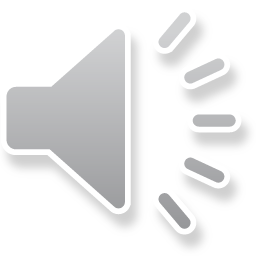 Pedagogical Grammar by Prof Shakeel Amjad
21
i. Time Clauses:
 
An adverbial time clause tells when the action described by the independent clause verb took place. A time clause is introduced by the subordinators when (ever), while, as soon as, after, since, as, before, and until.
When people had to hunt for food, they had continuous moderate exercise.
People were eating a lot of protein while they were living on farms.
After people moved to urban areas, they had less protein in their diet.
Our eating habits changed as soon as food processing methods improved.
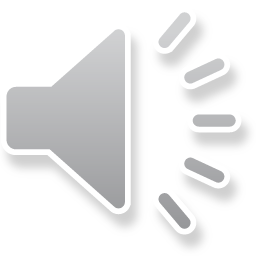 Pedagogical Grammar by Prof Shakeel Amjad
22
ii. Place Clauses:
 
An adverbial place clause tells where the action described by the main verb took place. 
A place clause is introduced by the subordinators where (a definite place), wherever (anyplace), everywhere (everyplace), and anywhere (anyplace).
Most people prefer to shop where they can be sure of quality.
Consumers usually prefer to do business wherever cash and credit cards are accepted.
Everywhere I shop, I use my credit cards.
I usually stop for lunch anywhere that is handy.
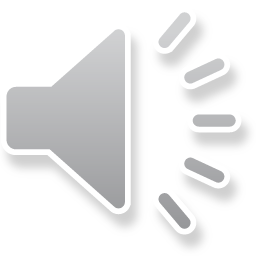 Pedagogical Grammar by Prof Shakeel Amjad
23
iii. Manner; Distance, and Frequency Clauses:
 
Adverbial clauses of manner, distance, and frequency are introduced by
		as + adverb + as
 	as
		as if/as through 	
 
Adverbial clauses of manner answer the question “How?”
Adverbial clauses of distance answer the question “How far?”
Adverbial clauses of frequency answer the question “How often?”
    The demonstrators left as the police had ordered. (manner)
    The students completed the experiment as quickly as they could. (manner)
    Prof. Shibly jogged on the beach of Pasni as far as he could. (distance)
    She jogs on the beach as often as she can. (frequency)
   Noor spoke as if (as though) he were an authority on the subject. (manner)
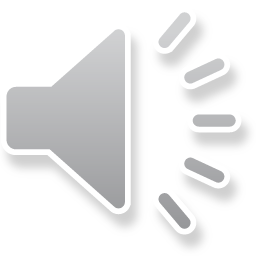 Pedagogical Grammar by Prof Shakeel Amjad
24
iv. Reason Clauses:
 
An adverbial reason clause answers the question “why?” A reason clause is introduced by the subordinators because, since, and as.
People in cities are in some ways better environmentalists than people in villages because they are more used to conserving energy.
Since many Lahorites live, work, and shop in the same area, they are quite accustomed to riding bicycles, to get around.
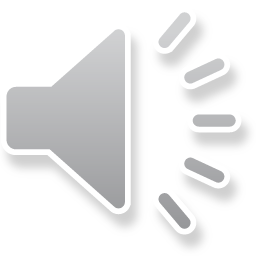 Pedagogical Grammar by Prof Shakeel Amjad
25
v. Result Clauses:
 
	An adverbial result clause expresses the result of what is stated in the independent clause. A result clause is introduced by
		so +  adjective/adverb + that
		such a(n) + noun phrase + that
		so much/many + noun phrase + that
		so little/few + noun phrase + that
 
New textbooks are so expensive that many students buy used ones.
The cost of education is rising so rapidly that students are looking for ways to cut costs. 	  			
The library is such a big place that I couldn’t find the book I needed.
There is always so much noise in that I can’t study there.
There were so many students waiting for the principal that I decided to come back later.
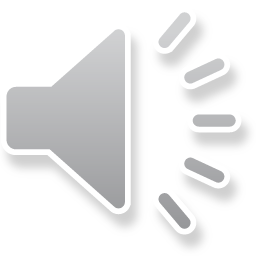 Pedagogical Grammar by Prof Shakeel Amjad
26
vi. Purpose Clauses:
 
	An adverbial purpose clause states the purpose of the action in the independent clause. 
The purpose clause is introduced by the subordinators so that or in order that. 
The modals may/might, will/would, or have to usually occur in a purpose clause. 
Farmers use chemical pesticides so that they can grow bigger harvests.
Farmers also spray their crops in order that people might enjoy unblemished fruits and vegetables.
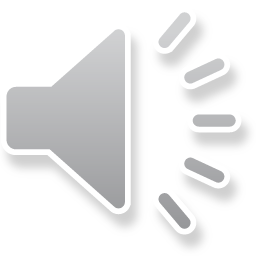 Pedagogical Grammar by Prof Shakeel Amjad
27
vii. Concession (Unexpected Result) Clauses:
 
Adverbial clauses of concession are used to express ideas or actions that are not expected. 
Adverbial clauses of concession are introduced by the subordinator although, even though , and though.
Although I studied all night, I failed the test.
I failed the test although I studied all night,
 
	Notice the difference in meaning between because and even though.
 
Because the weather was cold, I didn’t go swimming, (expected result)
Even though the weather was cold, I went swimming. (unexpected result)
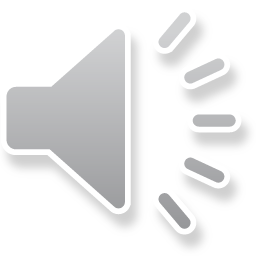 Pedagogical Grammar by Prof Shakeel Amjad
28
viii. Contrast (Direct Opposition) Clauses:
 
In this type of adverbial clause, the information in the first clause is the direct opposite of the information in the second clause of the sentence. 
Use the subordinators while or whereas to introduce either clause. 
Place a comma between the two clauses. (This is an exception to the rule.)
i.	Muree is very cool during the summer, Whereas Sibi is extremely hot/ While Sibi is extremely hot during the summer.
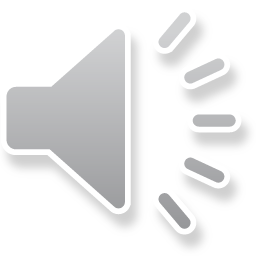 Pedagogical Grammar by Prof Shakeel Amjad
29
Find the adverb clauses in the following sentences and tell what they modify.
You clean the bathroom while I clean the carpet.
Anni was confident that she would play the best.
Bring in the toys before they get destroyed.
I stood on the box so that I could see the top of the shelf.
Your face becomes red when you are angry.
 
Sometimes the adverb clause is placed at the beginning of the sentence. 
When it introduces the sentence, it is always set off with a comma. 
Example: Before the game had ended, they arrived.
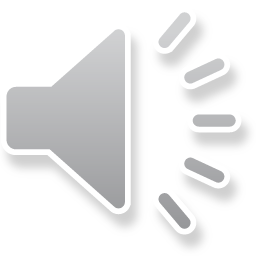 Pedagogical Grammar by Prof Shakeel Amjad
30
ix. Elliptical Clauses:
 
 An adverb clause is a dependent clause that modifies a verb, adjective, or another adverb. It usually modifies the verb. 
Than and as introduce clauses that are called elliptical clauses. 
That is they have some of their parts understood but not stated. 
 
Example:	You are smarter than I. (am smart.) They always modify the comparative word (smarter).
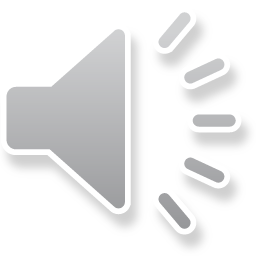 Pedagogical Grammar by Prof Shakeel Amjad
31
Complete the elliptical adverb clauses in the following sentences and tell what they modify.
My friend is older than I.
Ali can run faster than Hassan.
Sana spells more accurately than she keyboards.
He is trying as hard as Naeem.
Babar is a better tennis player than Junaid.
Although I became tired, I enjoyed the hike.
You cannot become an expert driver until you drive for several years.
Buy that coat now because it might be sold tomorrow.
I cannot reach the top window unless I have a ladder.
After you have eaten lunch, we will leave for New York.
Alia reads music better than Bader.
The dog whined sadly as I walked into the house.
If you have time, finish doing the dishes for me.
Many operations are unsuccessful because the patient is not careful afterwards.
Whenever I go out the door, the dog barks to go also.
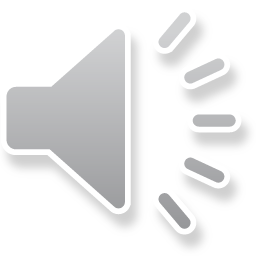 Pedagogical Grammar by Prof Shakeel Amjad
32
Reduced Adverb Clauses:
 
Adverb clauses like adjective clauses can give variety to your sentences. Sometimes we find adverb clauses that have left some words out. They are called reduced adverb clauses. Example:
While (she was) speaking to the timid student, the teacher spoke slowly.
Reduce the adverb clauses in these sentences.
While he was watching the geese, he saw the fox.
Raheel got a thorn in his finger when he was pruning the roses.
The cat meowed loudly after it searched for a way into the house.
Although the man feared being ostracized, he continued helping everyone.
Will measured the board again before he made his final cut.
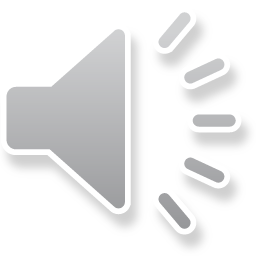 Pedagogical Grammar by Prof Shakeel Amjad
33
If the sentence has a dependent clause, tell whether it is a noun clause, adverb clause, or adjective clause. 
Tell which word the adverb and adjective clause modify. 
Tell how the noun clause is used.
1.	We offered whoever caused the accident a chance to confess.
2.	The man whose leg was amputated was glad to be alive.
3.	The judge is the person to whom you should talk.
4.	When the mayor explained his plan, the citizens were pleased.
5.	It is unfortunate that you do not agree.
6.	The news that thousands had been killed was correct.
7.	This house is where your grandmother lived.
8.	Why you don't like him is hard to understand.
9.	If you are unable to find it, call me at home.
10.	The manager said that everyone would get a raise.
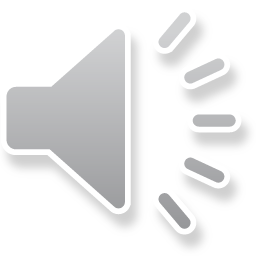 Pedagogical Grammar by Prof Shakeel Amjad
34
So we…………………
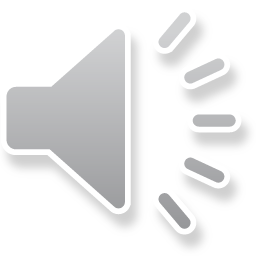 Pedagogical Grammar by Prof Shakeel Amjad
35